Yankees PowerPoint
By Andrew Brunton
Yankees
Derek Jeter(#2, ShortStop)
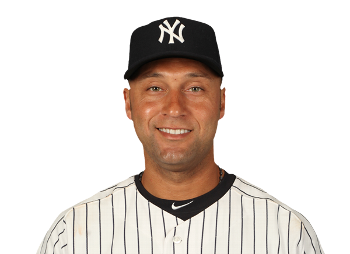 Curtis Granderson (#14, Center Field)
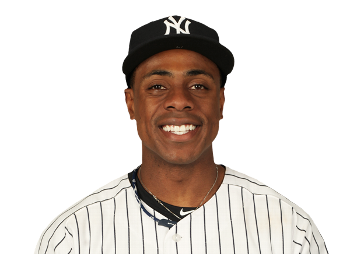 Mark Teixeira (#25, First Base)
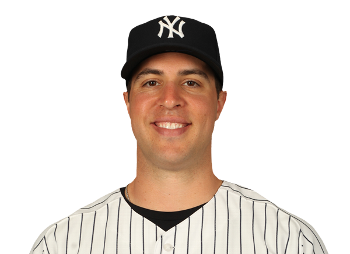 Alex Rodriguez (#13, Third Base)
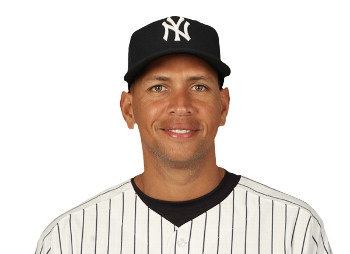 Robinson Cano (#24, Second Base)
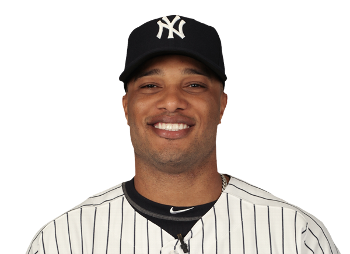 Nick Swisher (#33, Right Field)
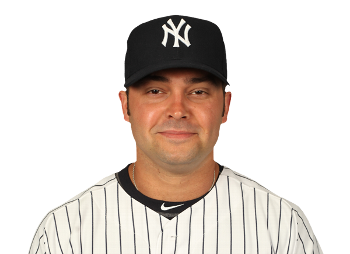 Jorge Posada (#20, Designated Hitter)
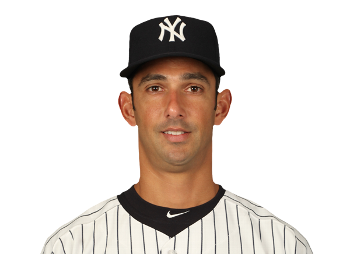 Russell Martin (#55, Catcher)
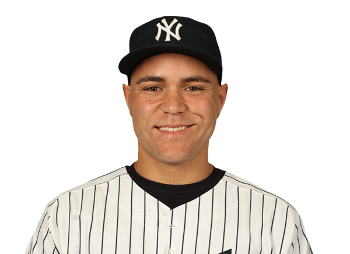 Brett Gardner (#11, Left Field)
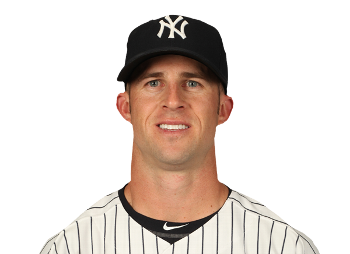